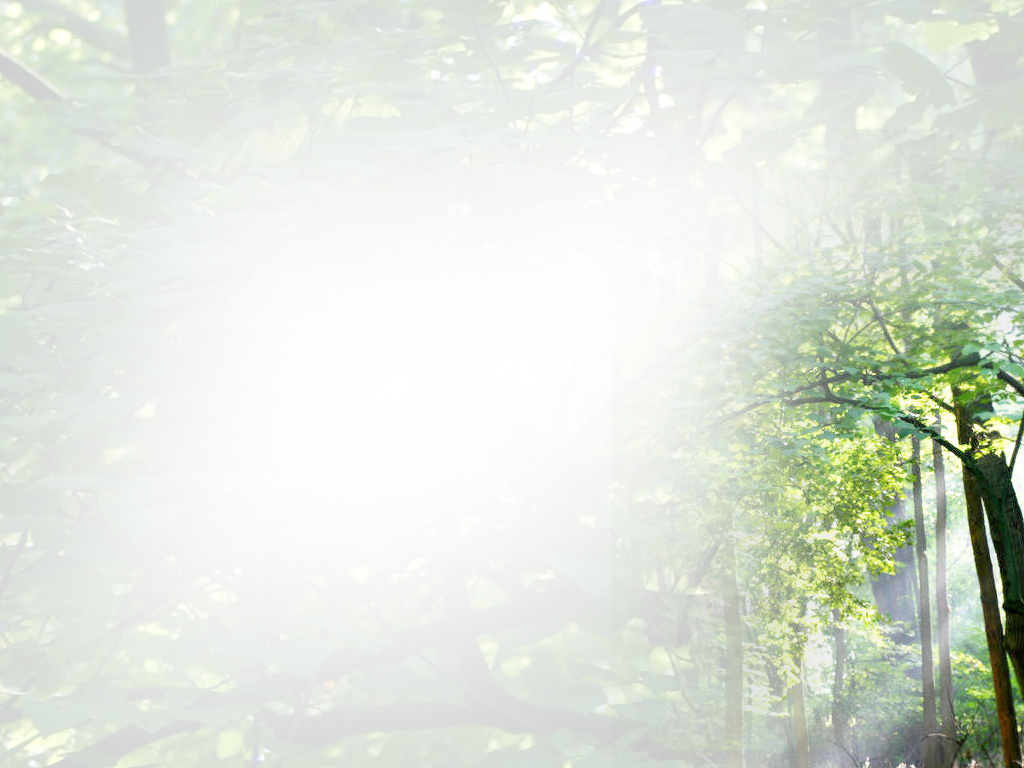 聖神請來與我住
 
至聖的神踮佇我，互我學耶穌來活
平安疼痛充滿我，喔……
(互我溫柔如鴿子)
愈行愈親像耶穌，當我行世間路途
心神謙卑我所愛，至聖的神請入來
愈祈禱愈愛耶穌，愈愛耶穌
日日愈親像耶穌，愈親像耶穌
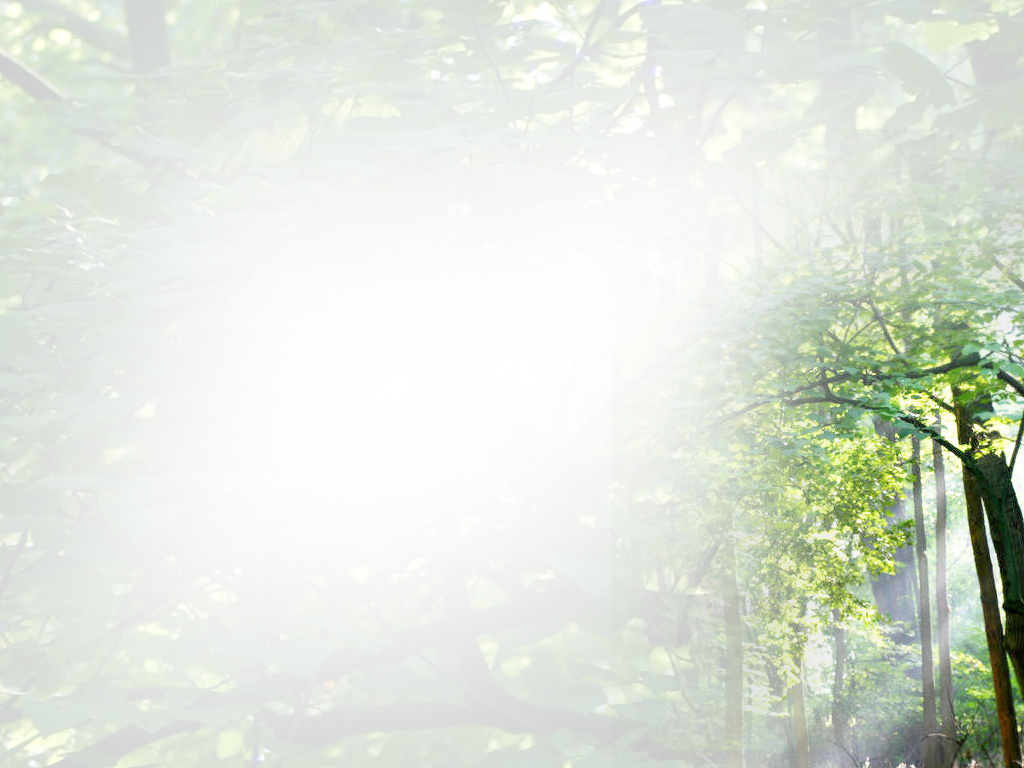 祂欲教我活的路，教我活的路
(赦免我歪斜路途) 
喔……赦免我
出佇祂受恩換新，喔，受恩換新
祂的疼安我心神，喔，安我心神
我猷原充滿信心，
我愛疼充滿信心
至聖的神踮佇我 (聖神踮佇我)
至聖的神踮佇我